Object Detection with Discriminatively Trained Part Based Models
Pedro F. Felzenszwalb, Ross B. Girshick, David McAllester, and Deva Ramanan
Motivation
Problem: Detecting and localizing generic objects from categories (e.g. people, cars, etc.) in static images.





Issues to overcome:
Changes in illumination or viewpoint
Non-rigid deformations, e.g. pose
Intraclass variability, e.g. types of cars
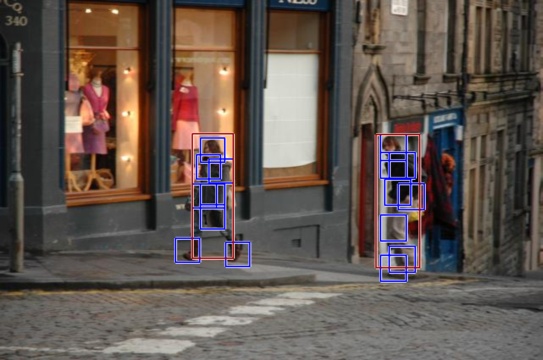 2
Previous Works
Dalal & Triggs ‘05
Fischler & Elschlager ‘73
Felzenszwalb & Huttenlocher ‘00
Histogram of Oriented Gradients (HOG)
Support Vector Machines (SVM) Training
Sliding window detection
Pictorial structures
Weak appearance models
Non-Discriminative training
Histogram of Oriented Gradients
Original Image
Pictorial Structures Model of a Face
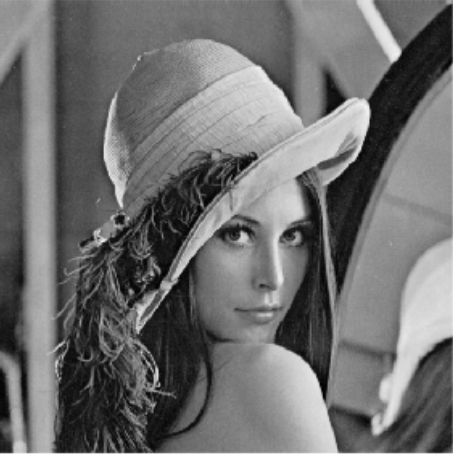 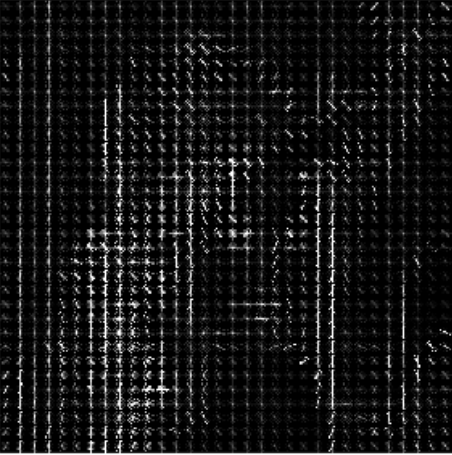 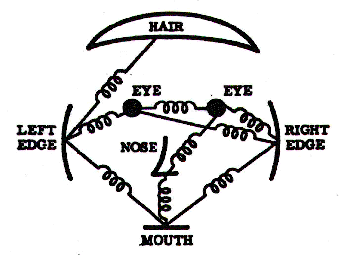 3
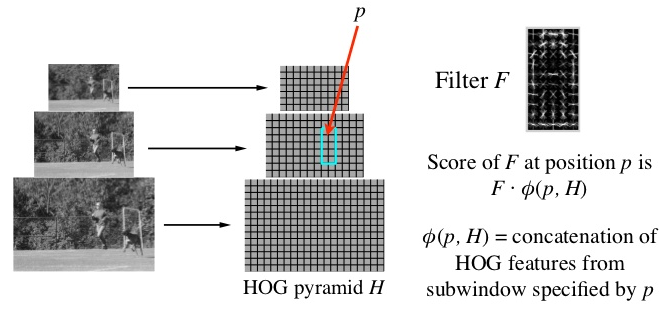 Object Detection with Histogram of Oriented gradients
Combine HOG and Linear SVM
Detects objects using weighted HOG filters
Inspect both positive and negative weighted results
Human or not?
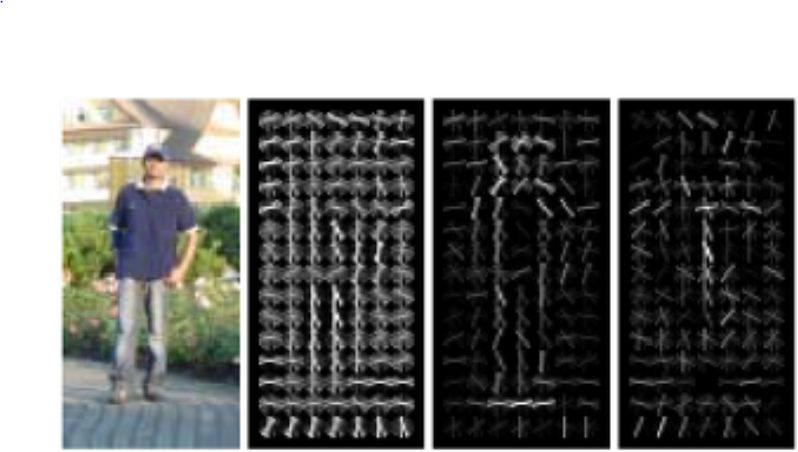 Positive Weights
Original Image
Extracted Gradient
Negative Weights
MODELS
5
Represent object by several parts
Model is deformable, i.e. parts can move independently of each other
Parts are “punished” for being far away from their origin
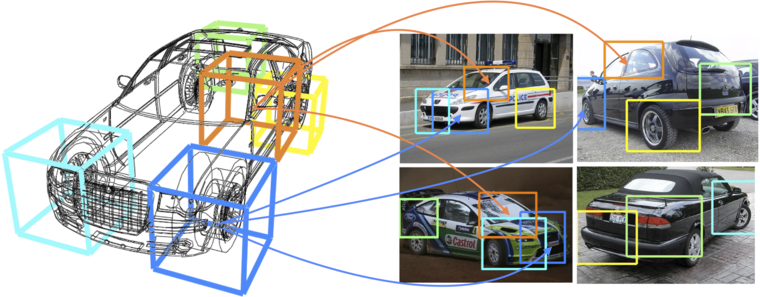 6
Model has a root filter FO and n part models represented by (Fi,vi,di)
Fi  is the i-th part filter
vi  is the is the origin of the i-th part relative to the root
di  is the deformation parameter
High-res Part Filter
Coarse Filter
Deformation models
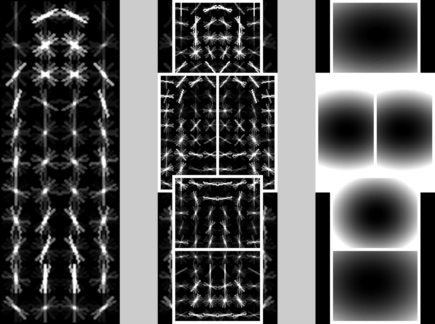 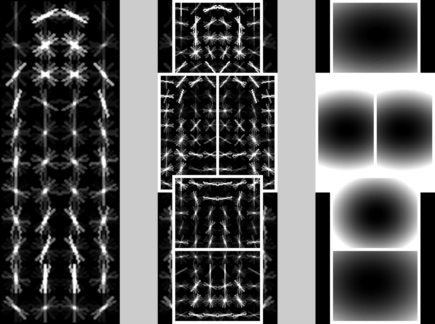 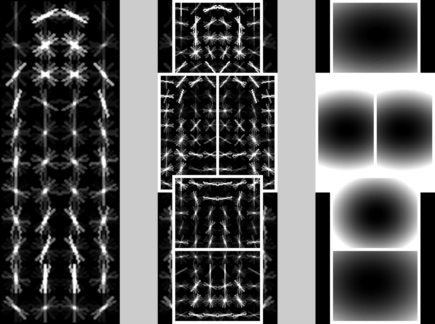 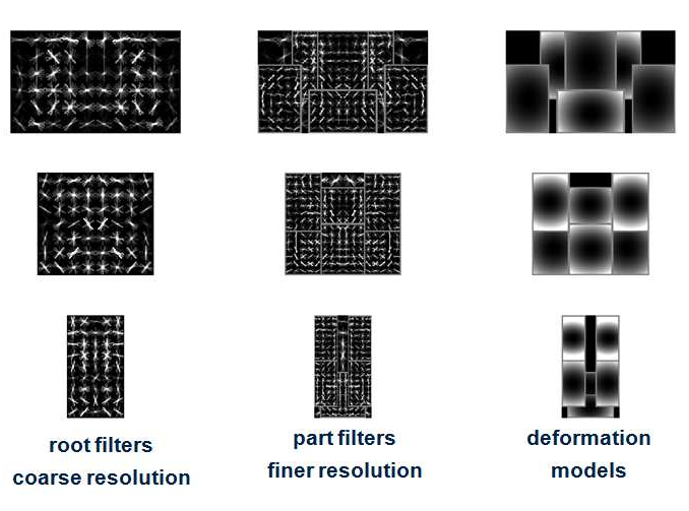 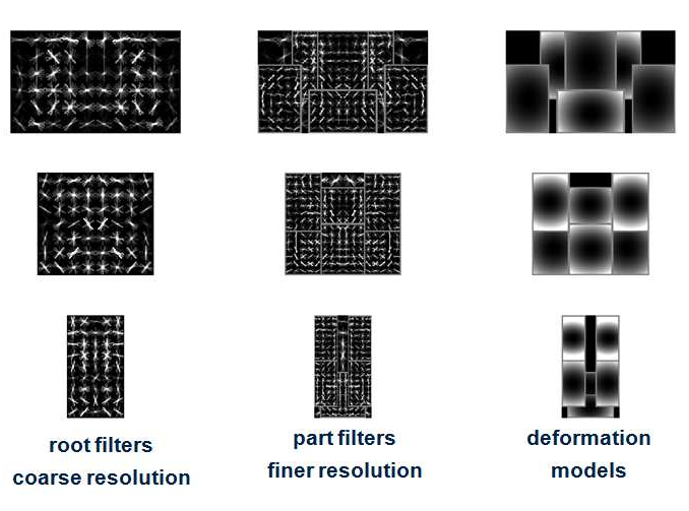 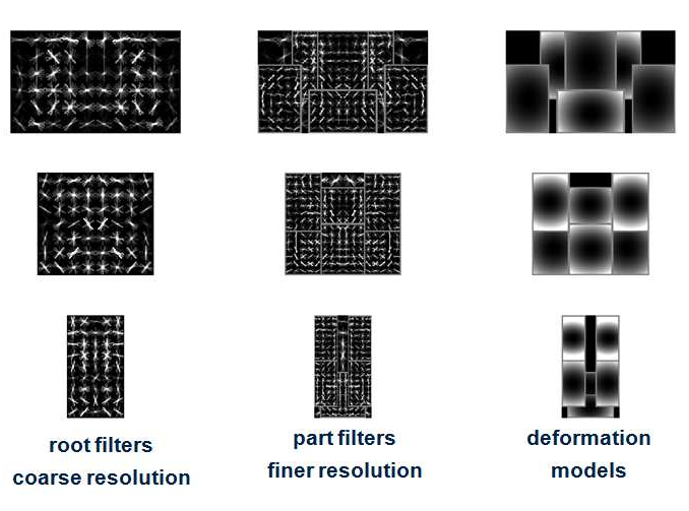 7
Bias
Filters
Displacement of part i
Feature of subwindow at location pi
Deformation Parameters
Score of hypothesis z…
Unknown…
Known…
8
Data term
Spatial info
Bias
Feature of subwindow at location pi
Deformation Parameters
Displacement of part i
Filters
Displacement Function:
Initial condition:
9
The overall score of a root location is computed according to the best possible placement of parts
High scoring root locations define detections
High scoring part roots define object hypothesis
10
11
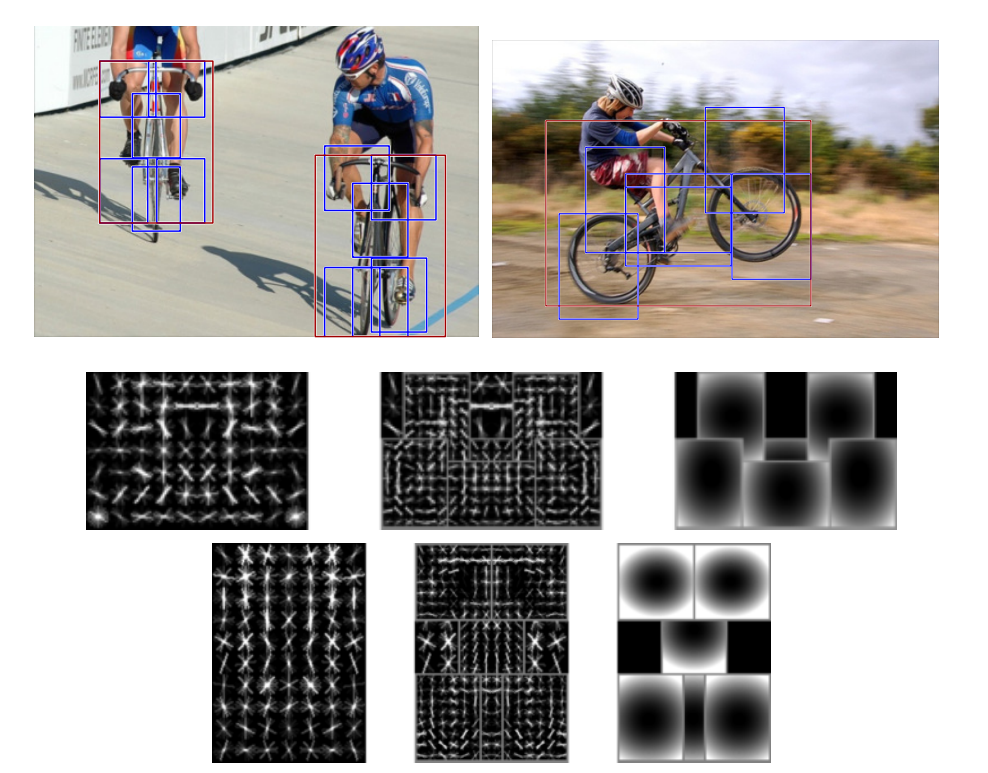 Modelling for objects is done using multiple orientations
Models subject to translation and rotation around the axis perpendicular to the page
12
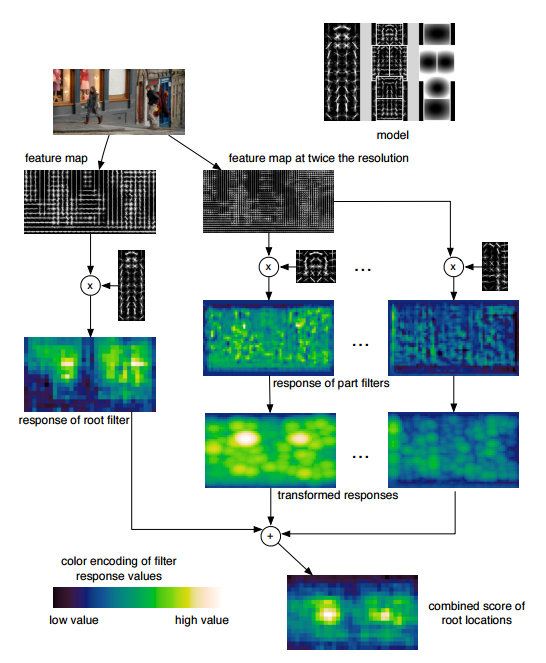 Mixture Models
Models are compared to source images in parallel
Scores of model and part filtering are combined for detection
13
Latent SVM
Add your first bullet point here
Add your second bullet point here
Add your third bullet point here
14
Training
Add your first bullet point here
Add your second bullet point here
Add your third bullet point here
15
Results (PASCAL VOC 2008)
Seven total systems competed
DPM placed first in 7/20 categories
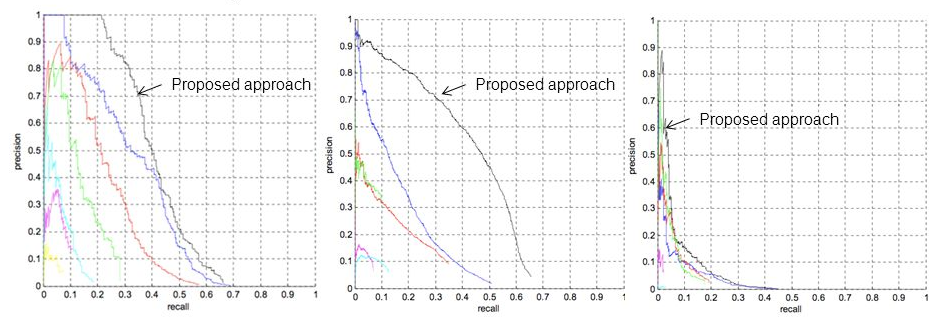 16
Title and content layout with SmartArt
17
Title and content layout with chart
18
19